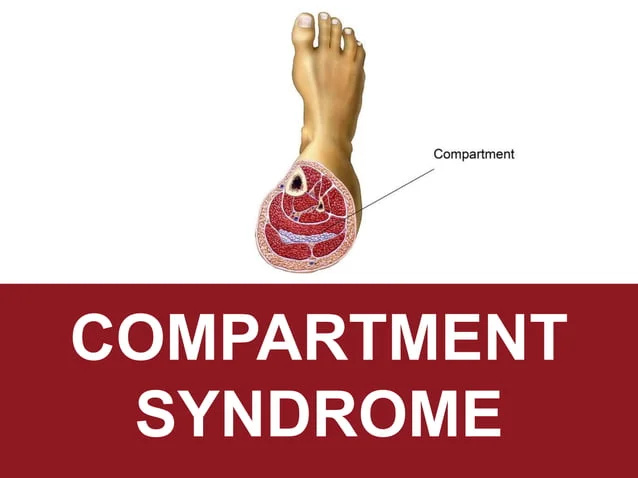 Done by:Alaa Al-Twaijer
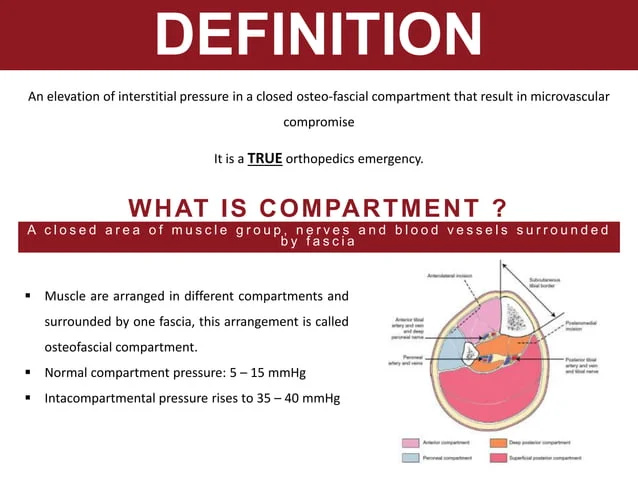 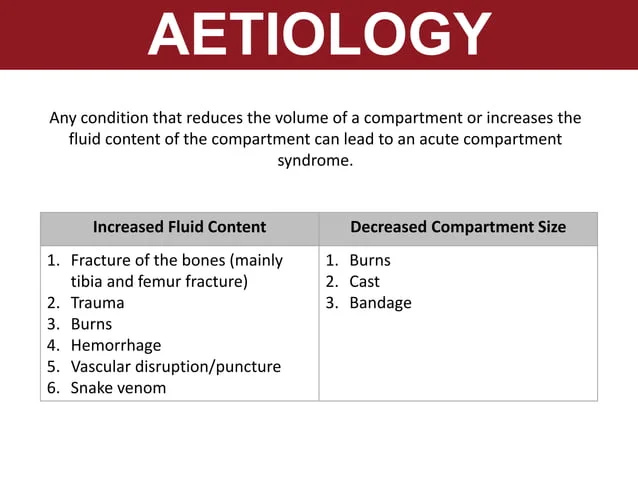 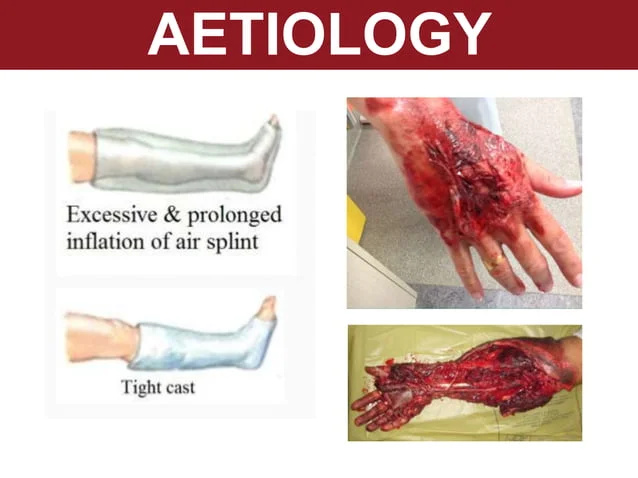 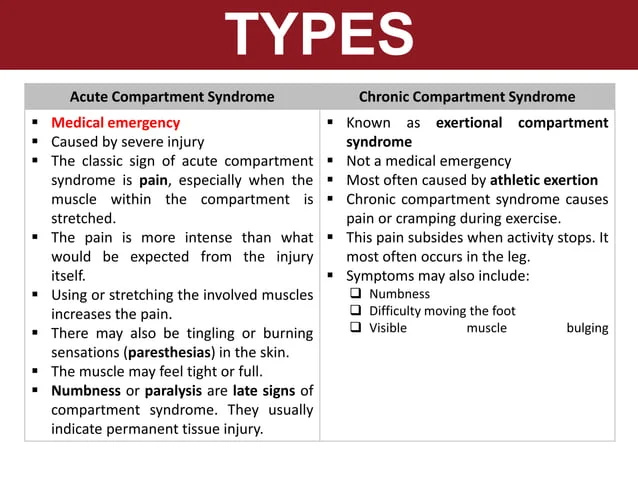 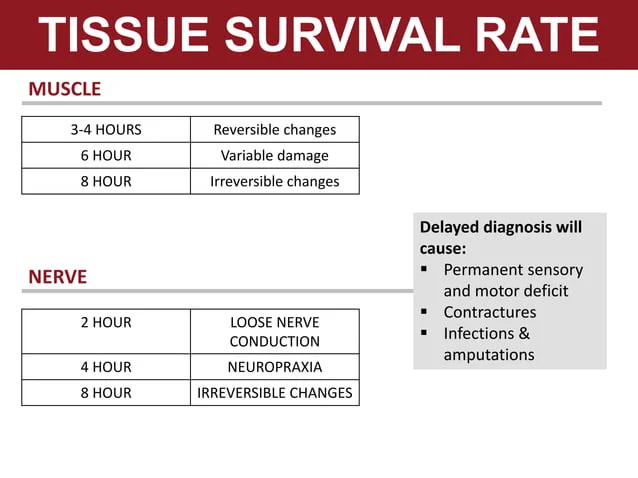 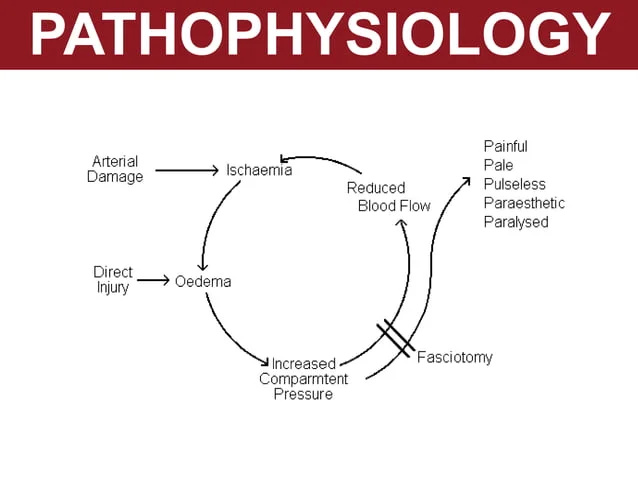 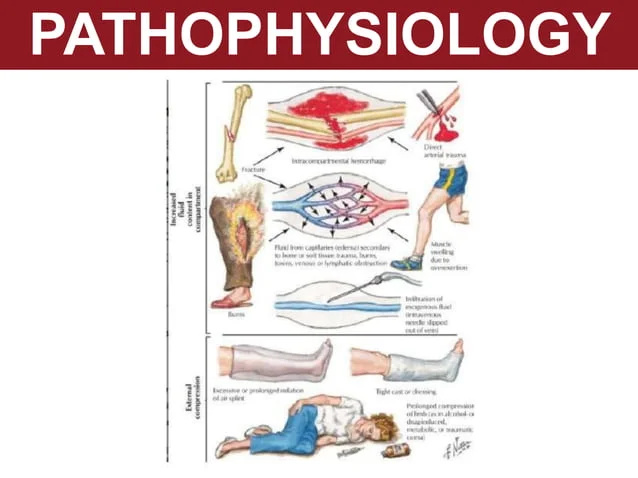 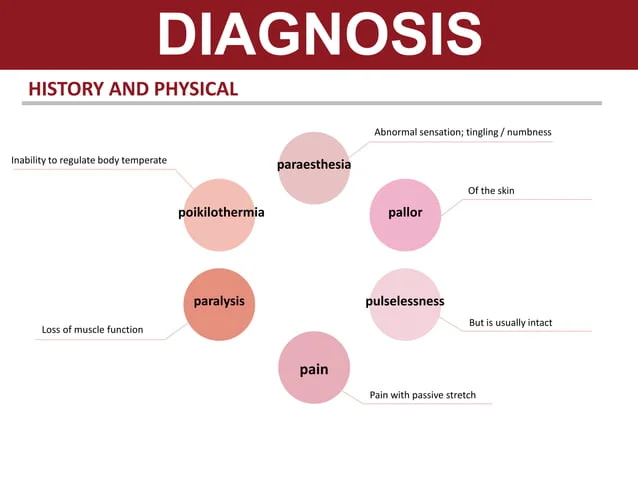 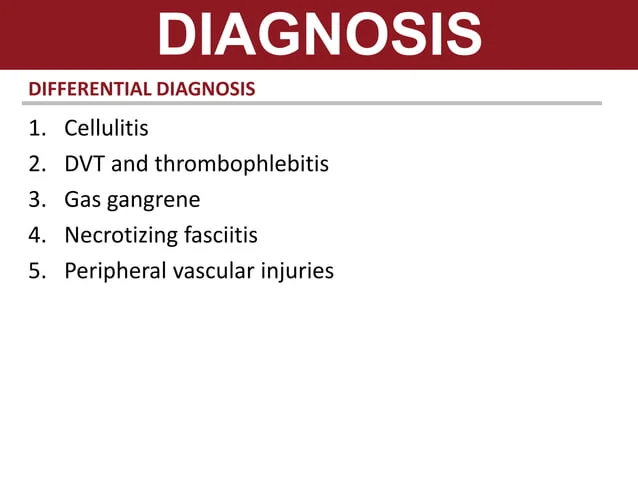 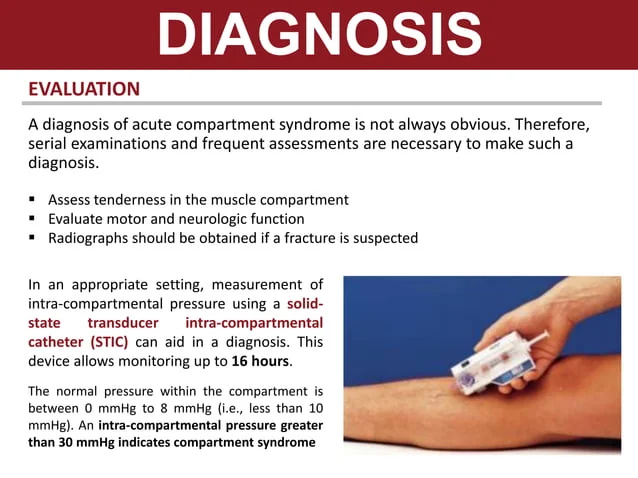 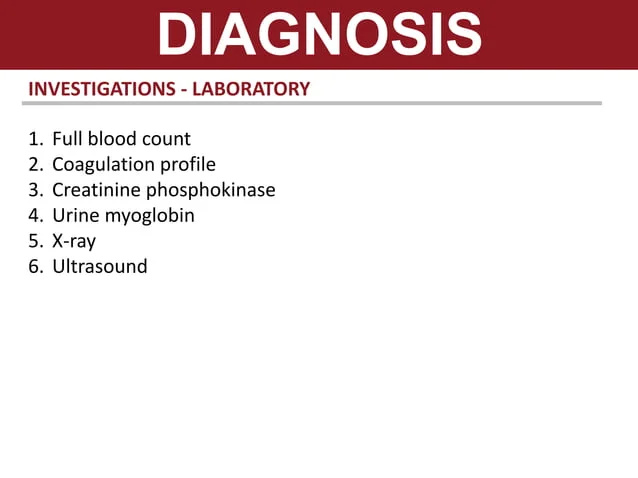 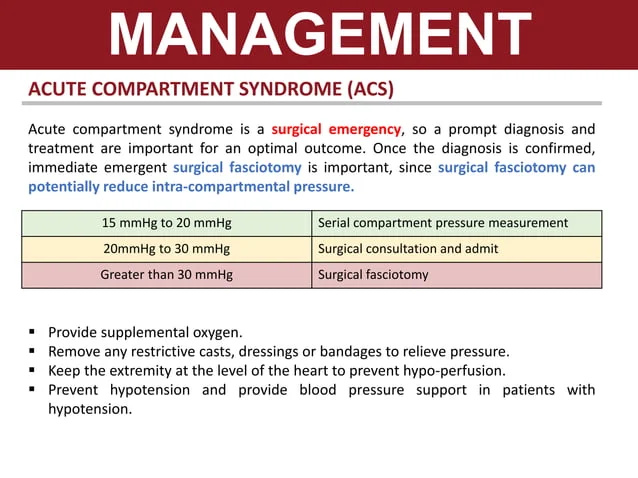 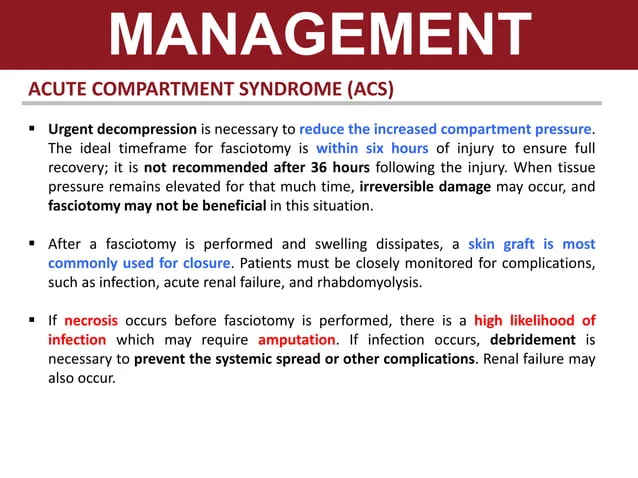 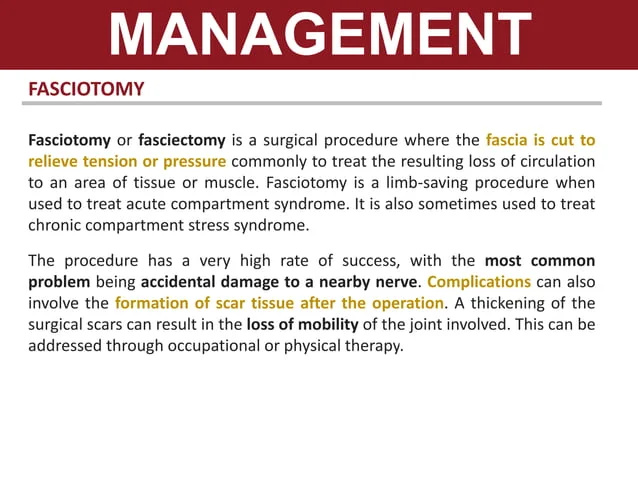 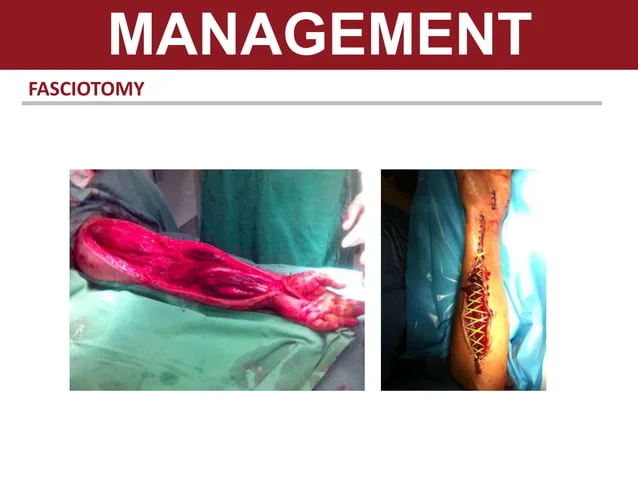 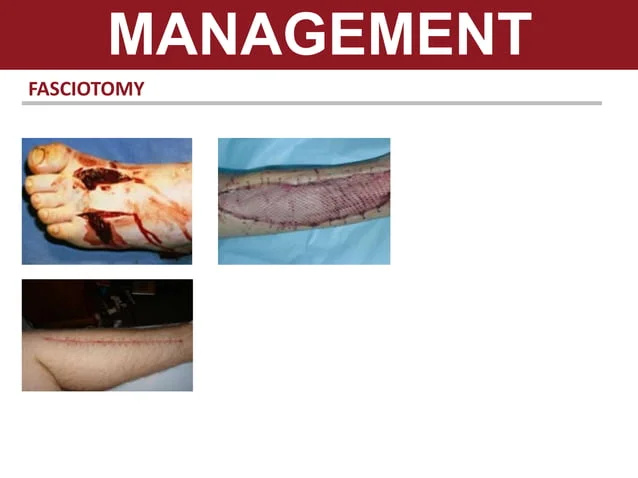 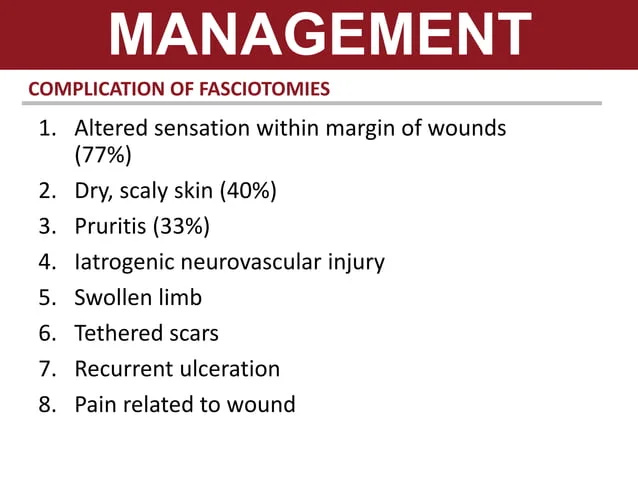 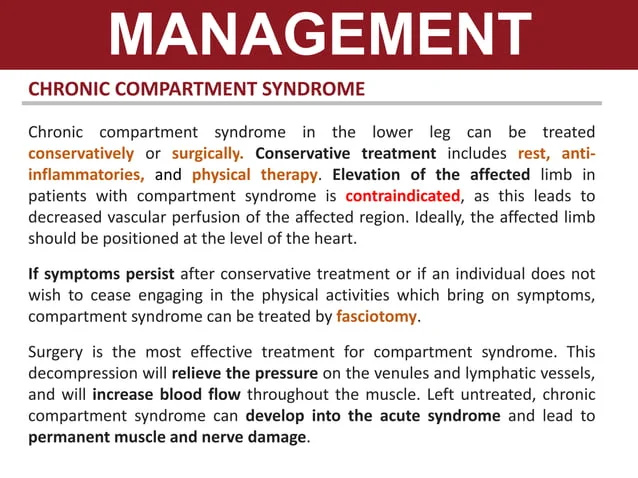 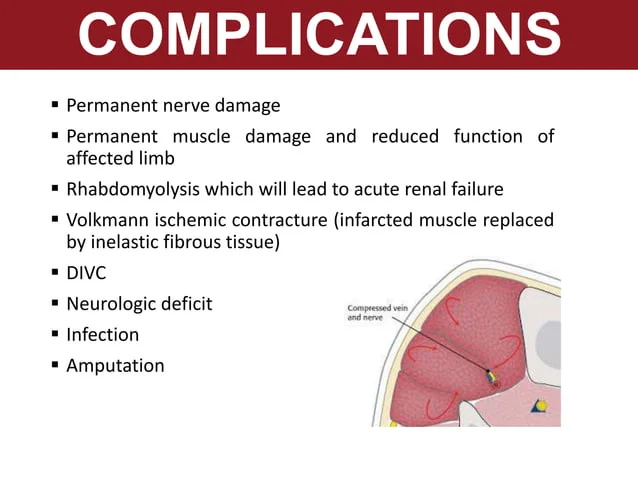